Final Projects
Please make an appointment to come talk to me (or office hours)
What additional things should you add to your project?
Are you on the right track with your method?
Monday or Friday of next week, or the following week any time
Logistics
Office hours next week: Monday 4-5, Friday 2-3
Learning Document-Level Semantic Properties from Free Text Annotations
Goal: To learn what it means to have “good food” for a restaurant review, or “good coverage” for a cell phone review
Avoid manual labeling
Exploit labels that people use when they write web-page reviews
Why? – To create review summaries
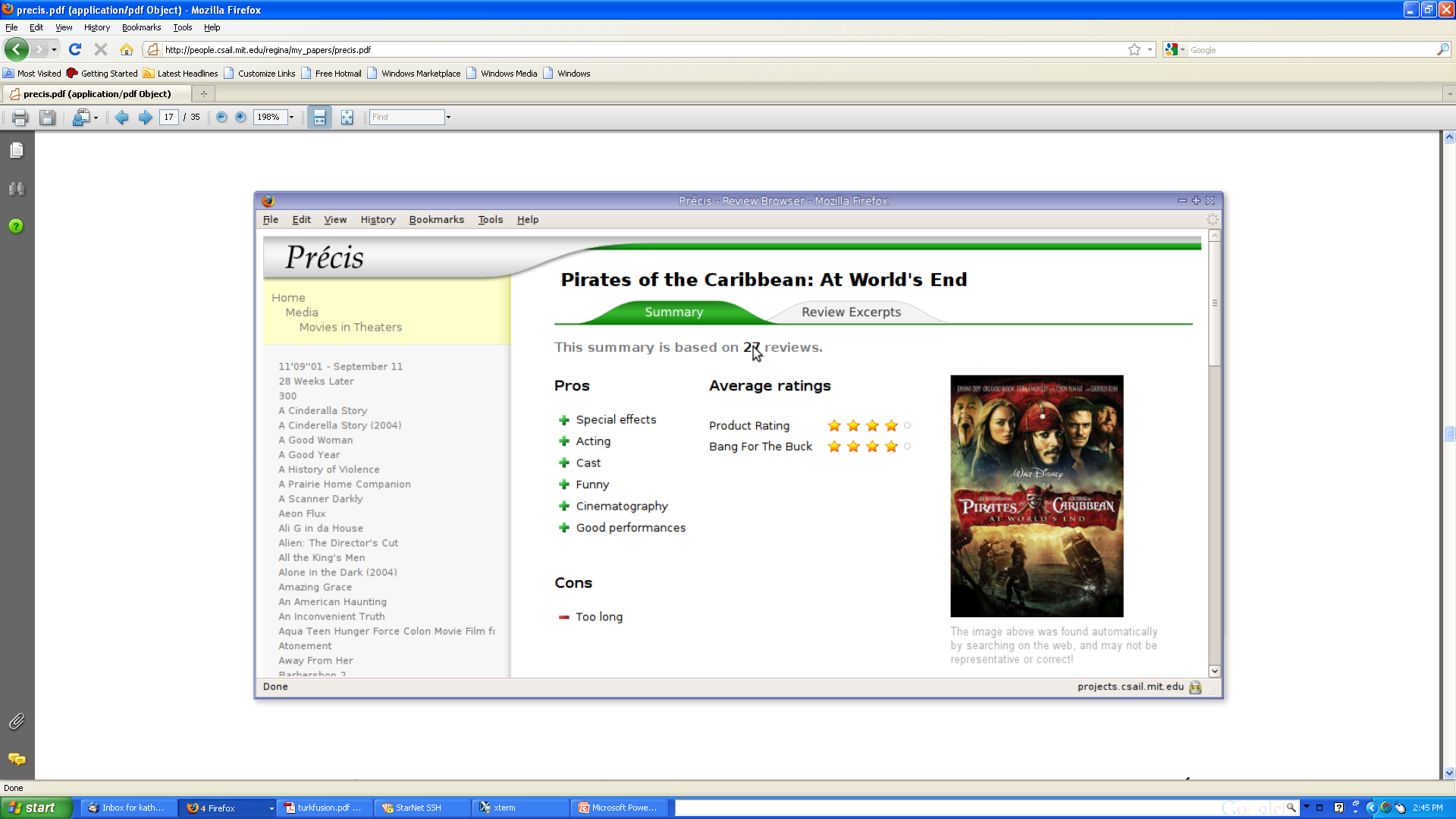 Web labels
Pros/cons: great nutritional value.. Combines it all: an amazing product, quick and friendly service, cleanliness, great nutrition
Pros/cons: a bit pricey; healthy.. Is an awesome place to go if you are health conscious. They have some really great low calorie dishes
Semantic Properties as word distributions
Good price: relatively inexpensive, dirt cheap, relatively cheap, great price, fairly priced, well priced, very reasonable prices, cheap prices, affordable prices, reasonable cost
Approach
Learn clusters of words from labels: topics
But since labels may be scarce, learn additional information from the text:
New words for an existing topic
New topics from the text using topic modeling
Learning clusters of words
Represent each free-text label/keyword as a vector of co-occurrence values
Count how many times other keywords occur in the text review associated with the keyword
In our example: Healthy: +1 for “low-calorie dishes”  or possibly +1 for “nutritious”
Measure similarity between keywords
Compute cosine similarity between vectors
Create clusters
Two words go in same cluster if similarity > threshold
Topic Modeling of the text
Use LDA like process to model the different topics in one review text.
Assign “keyword clusters” to each text word
Essentially: for each word, try first to see if it fits in a key word cluster
If not, then create new topic model for remaining words
Actually joint modeling of clusters and text topics
Results
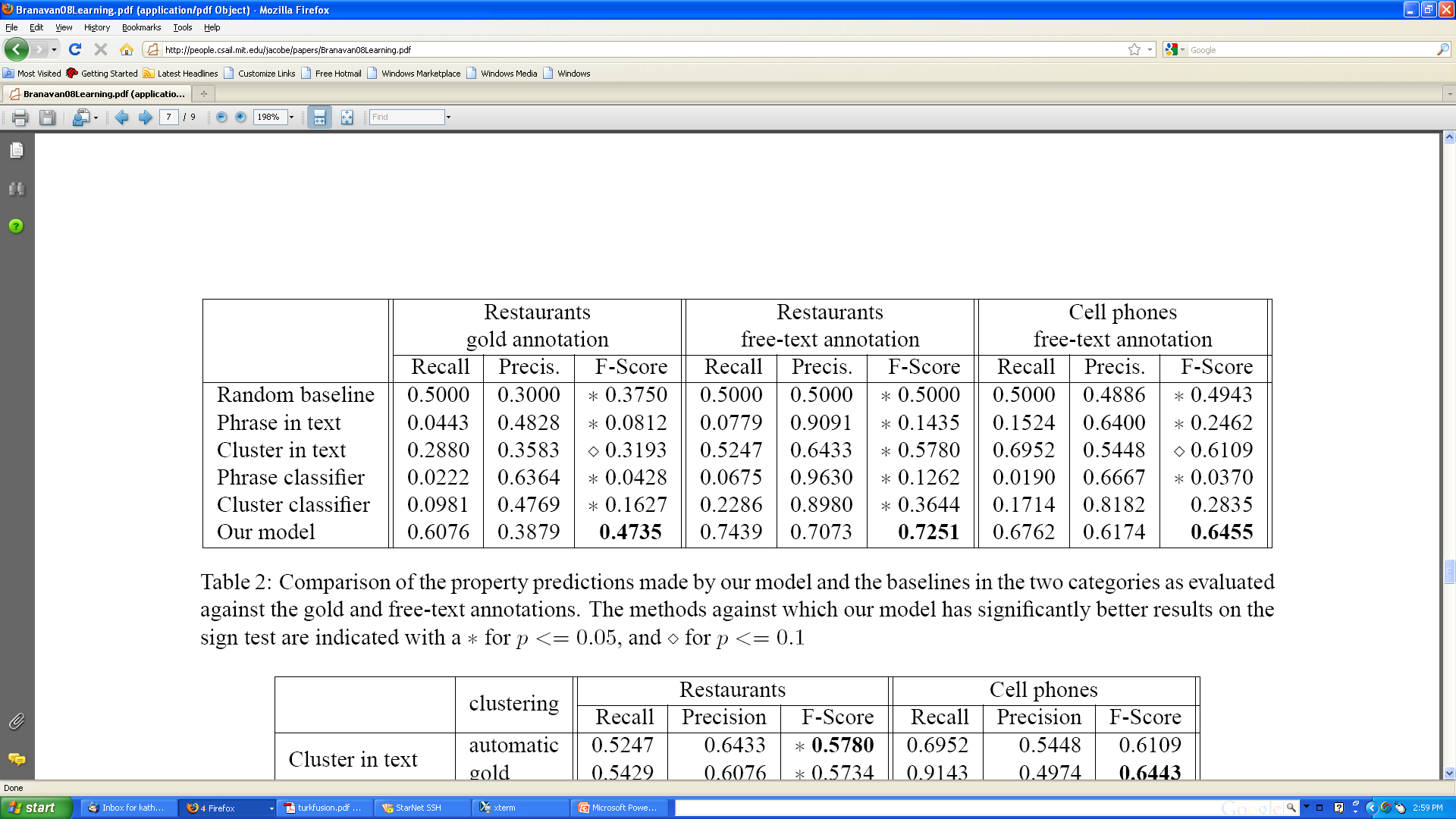